Figure 7.  (A) The concurrent application of the μ-opioid agonist DAMGO 100 μM did not antagonize the increase in 5-HT ...
Cereb Cortex, Volume 13, Issue 8, August 2003, Pages 870–882, https://doi.org/10.1093/cercor/13.8.870
The content of this slide may be subject to copyright: please see the slide notes for details.
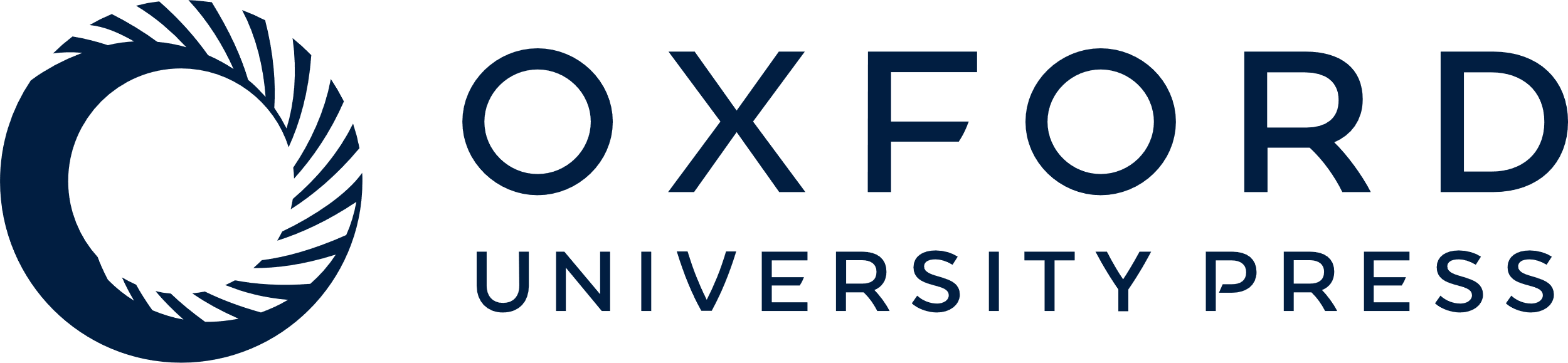 [Speaker Notes: Figure 7.  (A) The concurrent application of the μ-opioid agonist DAMGO 100 μM did not antagonize the increase in 5-HT release in mPFC elicited by the local application of DOI (DOI alone, open circles, n = 8; DOI + DAMGO, filled circles, n = 4). (B) DAMGO application (100 μM) did not reverse the increase in 5-HT release induced by DOI application in mPFC (n = 5). (C) The application of the selective mGluR II agonist LY-379268 (100 μM, 300 μM and 1 mM; n = 4, 7 and 5, respectively) failed to reverse the 5-HT increase induced by local DOI application (100 μM). The concentration of 100 μM significantly increased 5-HT release. The horizontal bars show the period of drug application. A ‘+’ sign denotes significant (P < 0.05) differences versus baseline for points during DOI application. *P < 0.05 versus DOI alone.


Unless provided in the caption above, the following copyright applies to the content of this slide: © Oxford University Press]